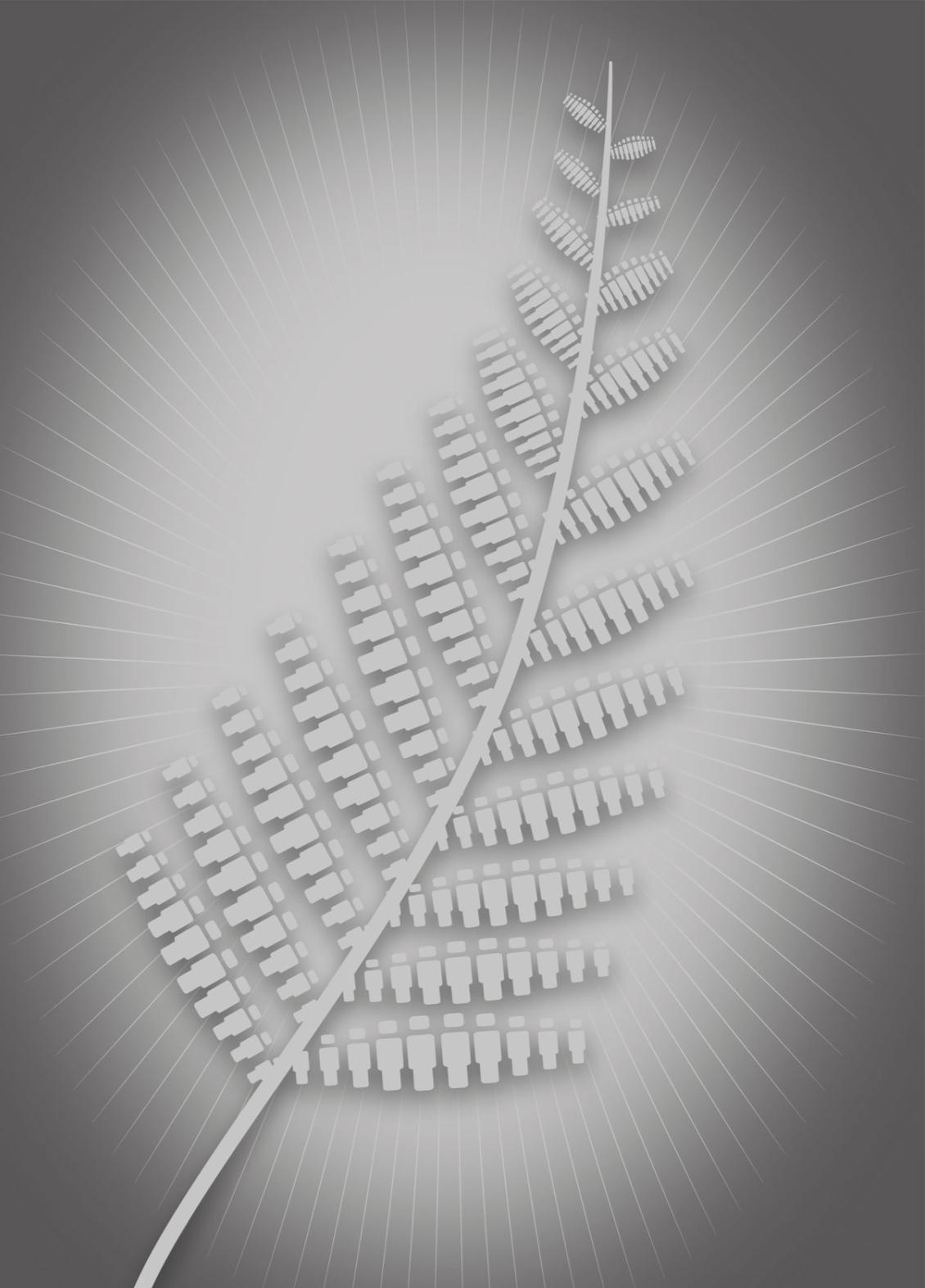 Venue Assessments
What’s changed?
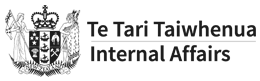 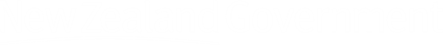 Why?
Focus on good practice as well as minimum requirements 
Inspectors leave understanding how a venue meets the outcomes  
Efficient use of resources: target based on risk factors
Work together with societies and venues
[Speaker Notes: Venue assessments: Information for venue managers: https://www.dia.govt.nz/diawebsite.nsf/Files/Outcome%20focussed%20assessments%20-%20information%20for%20venue%20managers%20Dec17/$file/Outcome%20focussed%20assessments%20-%20information%20for%20venue%20managers%20Dec17.pdf]
Outcomes
Integrity of gaming operation is ensured
Venue managers understand their responsibilities and have procedures in place to prevent/minimise gambling harm
Venue managers and staff understand and perform their roles effectively

All documents are available on our website
[Speaker Notes: Venue assessment – Outcomes framework: https://www.dia.govt.nz/diawebsite.nsf/Files/Class-4-Gambling-Venue-Assessments/$file/Venue-Assessment-Outcomes-framework.pdf]
What happens before?
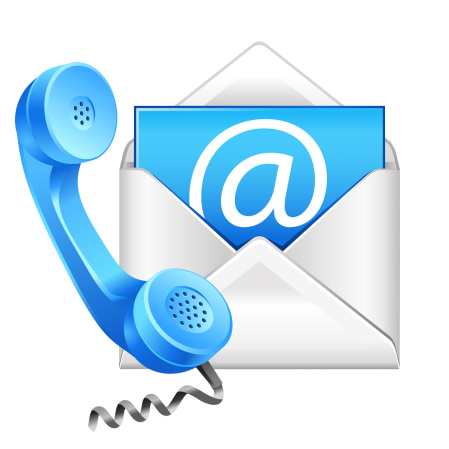 One - two weeks notice 

Follow ups may be unannounced

Society representatives can attend as observers
[Speaker Notes: Before:
Most visits will be announced with one to two weeks’ notice via phone and email to ensure the availability of venue manager and necessary staff 
Some assessments will be unannounced, e.g. when inspectors are following up on complaints received or specific areas of improvement
A society representative is allowed to attend as an observer and information liaison]
What happens during?
Assessment of venue and gaming room 

Conversations

Document review

1-1½ hours
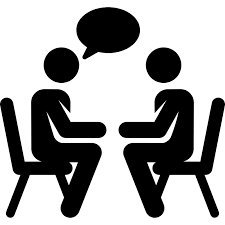 [Speaker Notes: During:
Assessment should take 1-1.5 hours and will include three parts
Inspector walk through venue and gaming room to assess Outcome 1 
Venue management interview 
Inspectors are looking for information and evidence that demonstrates fulfilment of the three outcomes 
Review of written processes/documents, including log book 
Venue staff interview
Staff will be asked about harm minimisation practices in action at the venue, assessing knowledge, competence, and confidence]
What happens after?
Inspectors review information

Feedback within two weeks

Expectations not met:
Resolution time frame and intended follow up 

Expectations met: 
Recommendations for further improvement
Good practice highlighted 

Summary email
[Speaker Notes: After:
Inspectors will review information gathered against the requirements of each outcome and decide whether or not venues have met expectations 
Inspectors will write to the societies and the venues providing feedback about the inspection within two weeks
Follow up actions:
No follow up: Venue met all expectations but may still receive recommendations on further improvement 
Plan to address recommendations: Venue didn’t meet expectations and will receive recommended actions and any intended follow up from inspector 
Timeframes for issue resolution will vary
Follow up visits: May be necessary to ensure identified issues have been addressed
A final email or letter will be sent if a follow up was necessary summarizing what has been achieved since initial rating]